АЗИАТСКО-ТИХООКЕАНСКИЙ САММИТ СОЦИАЛЬНЫХ РАБОТНИКОВ
Департамент труда и социального развития приморского края
Семья, семейная политика. Работа с подростками, находящимися в конфликте с обществом и законом. Региональные модели оказания социальной помощи. Что могут гражданское общество  и власть?
Директор департамента труда и социального развития 
Приморского края

Лаврентьева Лилия Федоровна
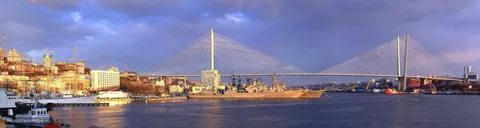 «Кризисные тенденции семьи можно изменить, но лишь при условии проведения обществом исторически беспрецедентной политики укрепления семьи с детьми»
А. И. Антонов
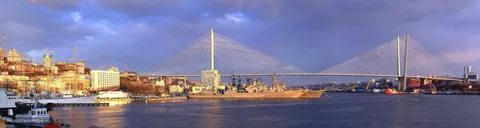 1
НОРМАТИВНАЯ БАЗА ПО ПОДДЕРЖКИ СЕМЕЙ И ДЕТЕЙ
Подпрограмма «Комплексные меры по повышению качества жизни детей и семей с детьми в Приморском крае на 2013-2017 годы»
Концепция государственной семейной политики до 2025 года 
от 25.08.2014 №1618-р
Федеральный закон 
№ 442-ФЗ от 28 декабря 2013 года
Национальная стратегия действий
 в интересах детей
 на 2012-2017 годы
Семейный кодекс РФ № 223-ФЗ от 29.12.1995
Конституция Российской Федерации от 12.12.1993
Федеральный закон Российской Федерации № 120-ФЗ-ФЗ «Об основах  системы профилактики безнадзорности и правонарушений несовершеннолетних»
Региональная модель оказания социальной помощи семье с детьми, утвержденная приказом ДТ и СР Приморского края от 31.03.2016 №165
Предпосылки создания открытой социальной системы
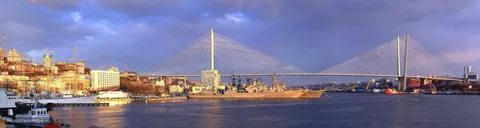 1
[Speaker Notes: государственной программы Приморского края «Социальная поддержка населения Приморского края  на 2013-2017 годы»]
МЕРЫ СОЦИАЛЬНОЙ ПОДДЕРЖКИ СЕМЕЙ С ДЕТЬМИ
Социальная выплата на приобретение жилья семье, в которой родилось одновременно трое и более детей; 
Региональный материнский (семейный) капитал в Приморском крае;
Ежемесячная денежная выплата в случае рождения (усыновления) третьего ребенка или последующих детей;  
Ежемесячное пособие на ребенка малоимущей семье; 
Меры социальной поддержки многодетной малоимущей семье:
-     30-ти процентная компенсация расходов по оплате коммунальных услуг;
возмещение расходов на лекарства по рецептам врача для детей в возрасте до 6 лет (1020 рублей на 1 ребенка в год);
 возмещение расходов на проезд обучающихся в общеобразовательных организациях к месту обучения на внутригородском транспорте, а также в автобусах пригородных и внутрирайонных линий;
возмещение расходов на посещение музеев, парков культуры и отдыха, а также выставок (212 рублей в год);
Единовременное пособие при рождении ребенка, пособие по уходу за ребенком до  1,5 лет (единовременное – 18 615,18 рублей, по уходу  за первым - 3490,34, за вторым - 6980,69).
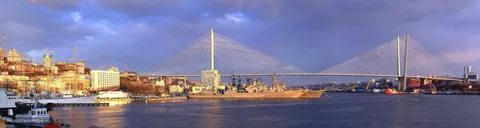 1
ЕДИНАЯ СИСТЕМА ПОМОЩИ И ПОДДЕРЖКИ СЕМЕЙ
Новая система поддержки семьи и детства в городе Москве
12
Социально-реабилитационных  центров
1
Методический центр
Нестационарных отделений социальной помощи семье и детям
12
1
Кризисное отделение помощи  гражданам, подвергшимся насилию
Ежегодно в учреждениях проходит около 7 тыс. несовершеннолетних, в том числе около 1,8 тыс. детей-инвалидов и детей с ОВЗ;  обслуживается  более  20,0 тыс. семей, находящихся в трудной жизненной ситуации, в том числе 5,0 тыс. многодетных семей, более 8,0 тыс. неполных семей, на социальном патронаже находится более 3,0 тыс. семей.
ВНЕДРЕНИЕ НОВЫХ  ФОРМ НЕСТАЦИОНАРНОЙ РАБОТЫ С СЕМЬЕЙ
Детско-родительские и подростковые клубы различной направленности
социально-игровые комнаты, кабинеты игротерапии, лекотеки, 
сенсорные комнаты, комнаты психологической разгрузки  
Школы эффективного родительства,  
«Родительские Университеты»
 «Семейный факультатив» 
Семейные гостиные, комнаты семейного консультирования 
Родительские лектории, анкетирование родителей, тренинги детско-родительских отношений, социальные акции, семейные праздники
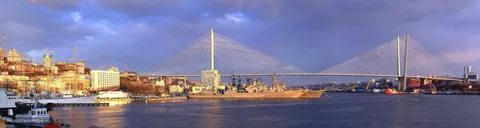 1
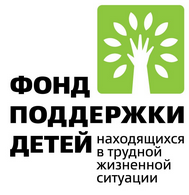 СОТРУДНИЧЕСТВО С ФОНДОМ ПОДДЕРЖКИ ДЕТЕЙ В ТЖС
Подпрограмма «Комплексные меры по повышению качества жизни детей и семей с детьми в Приморском крае на 2013-2017 годы» государственной программы Приморского края «Социальная поддержка населения Приморского края  на 2013-2017 годы»  по программе Фонда «Защитим детей от насилия!» 2014-2015 гг.

Реализация проектов «Радуга детства» и «Крылья надежды» по реабилитации и интеграции детей-инвалидов   2014 – 2016 гг.

Комплекс мер по развитию эффективных практик социального сопровождения семей с детьми, нуждающихся в социальной помощи,  в Приморском крае на 2016-2017 годы

Комплекс мер по развитию эффективных практик активной поддержки родителей, воспитывающих детей-инвалидов и детей с ограниченными возможностями здоровья,  в Приморском крае на 2016-2017 годы
Участие во Всероссийской акции «Добровольцы-детям»
 Участие во Всероссийской выставке-форуме «Вместе - ради детей!»
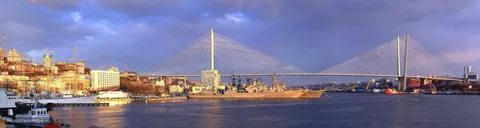 1
Внедрение новых служб и технологий
Служба экстренной социально- психологической  помощи
 «Социальный патруль»
Служба выездных мобильных бригад 
"Друг, помощник, консультант"
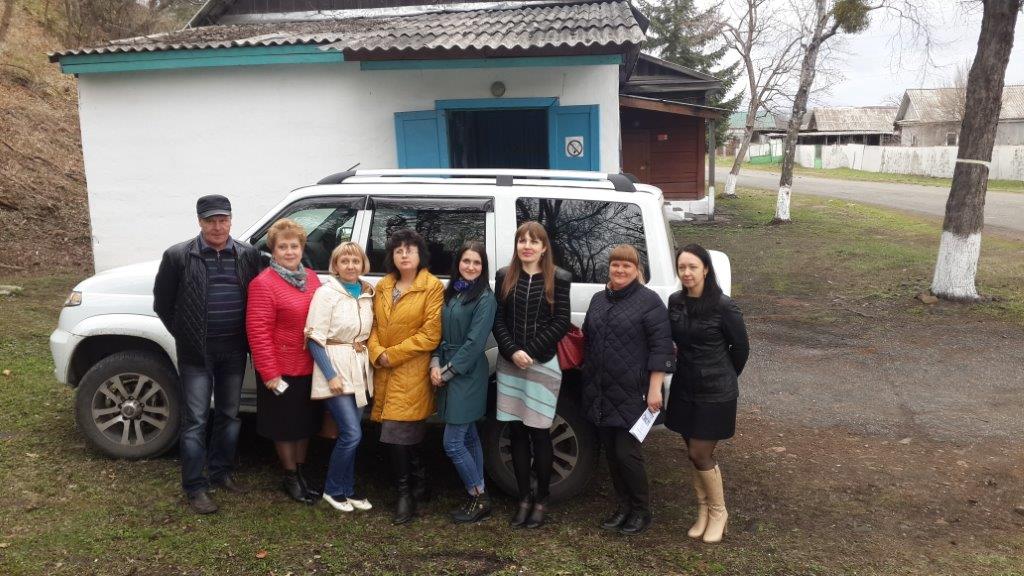 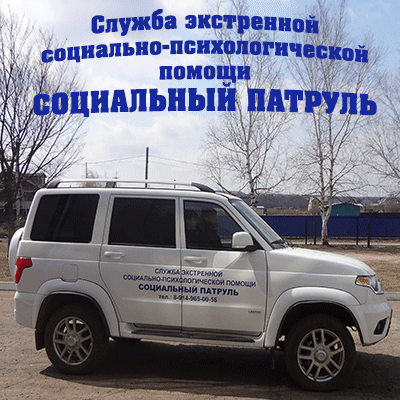 Внедрение новых служб и технологий
Служба «Отпуск на час» для родителей с маломобильными детьми-инвалидами
Служба социальной помощи гражданам, пострадавшим от физического, психического насилия, стихийных бедствий.
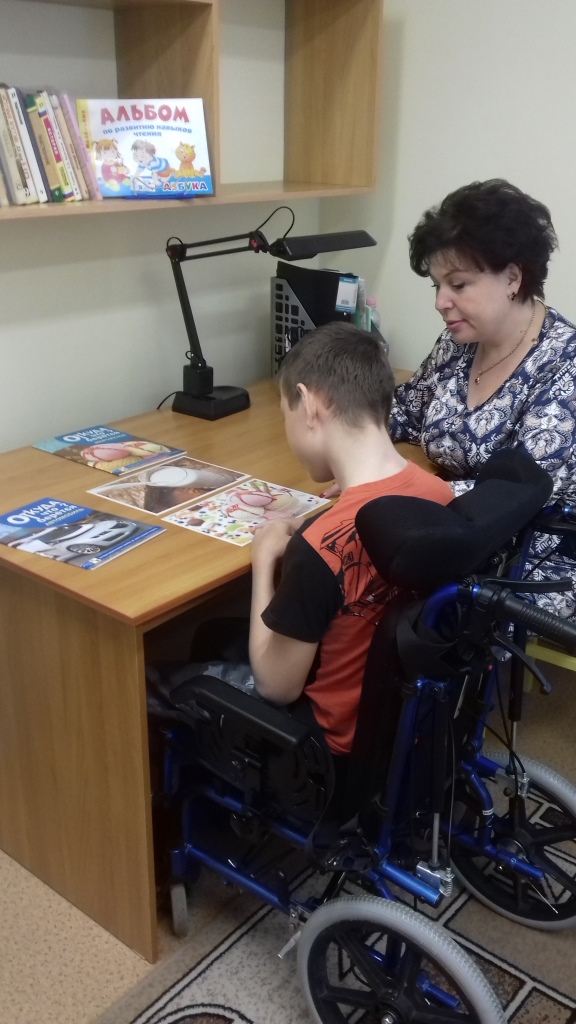 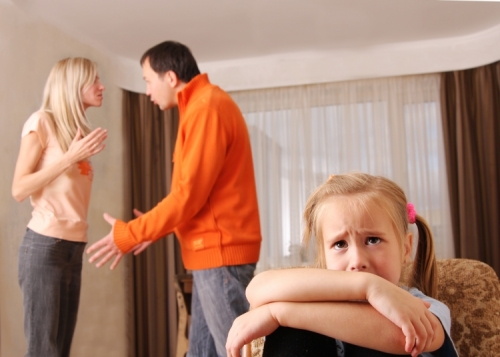 Внедрение новых служб и технологий
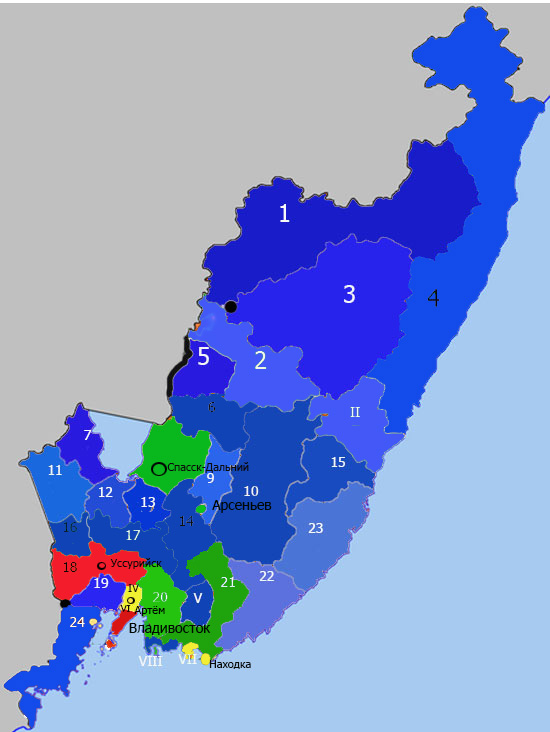 Технология оказания помощи 
алкоголе-зависимым семьям
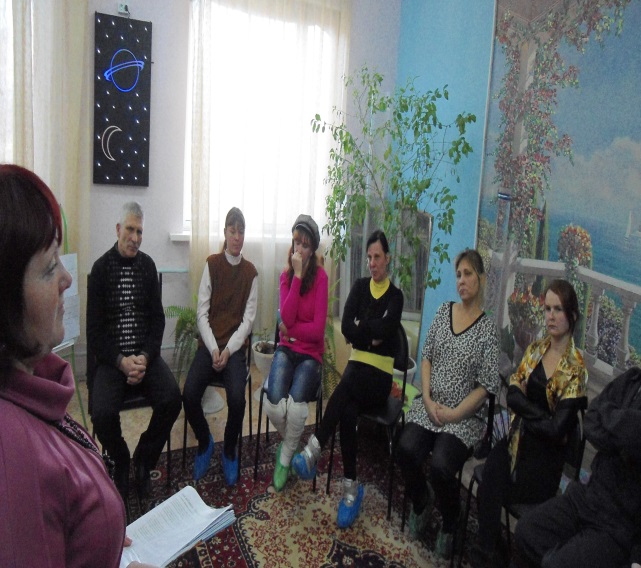 Социальное картографирование
Технология онлайн консультирования
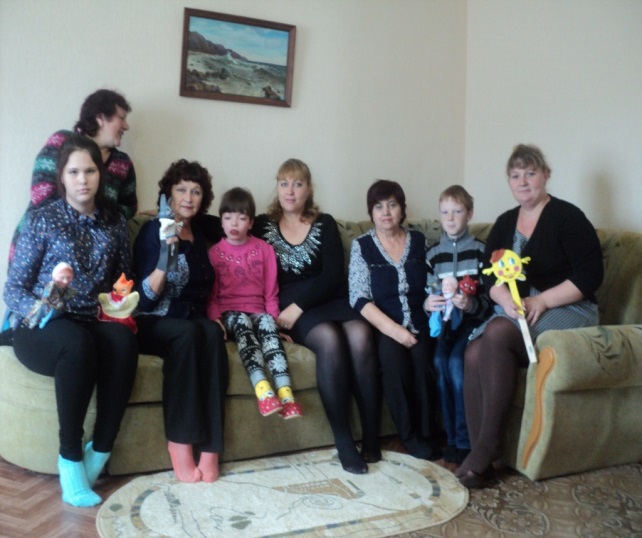 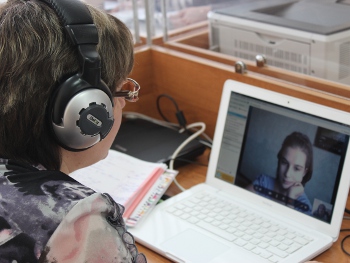 Технологии «Домашнее визитирование»
Консультативные пункты  для подростков, находящихся в конфликте с обществом и законом
Единый информационный детский Телефон доверия
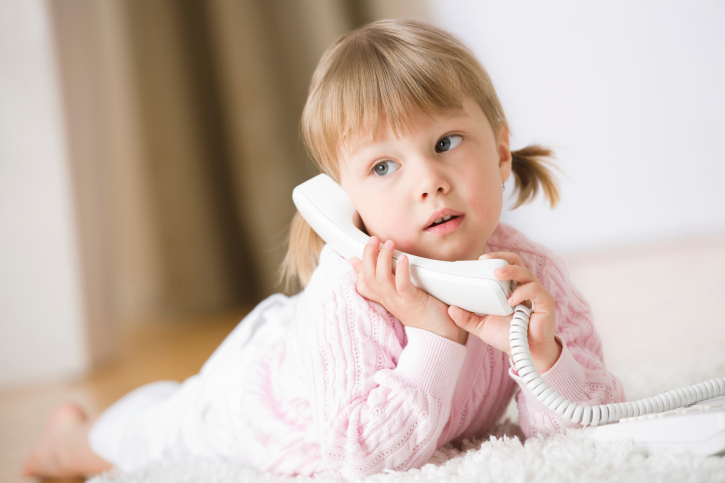 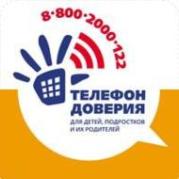 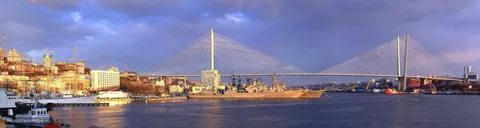 1
Информационная открытость
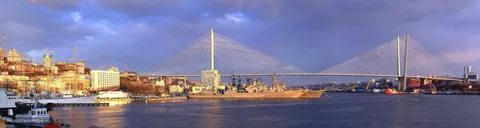 1
ПРИОРИТЕТНЫЕ НАПРАВЛЕНИЯ СЕМЕЙНОЙ ПОЛИТИКИ
Создание условий для обеспечения семейного благополучия, ответственного родительства, повышения авторитета родителей в семье и обществе и поддержания социальной устойчивости каждой семьи.
Построение конструктивного диалога: государственный, общественный, коммерческий сектора. Объединение усилий для оказания помощи семьям с детьми.
Укрепление единого информационного пространства. 
Активизация семей посредством включения их в общественный сектор (общественную деятельность, социально-значимые мероприятия).
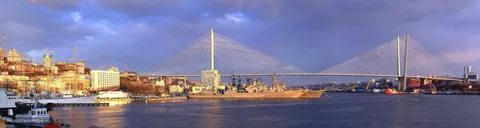 1